Und hier die Zahlen der vergangenen Jahre 
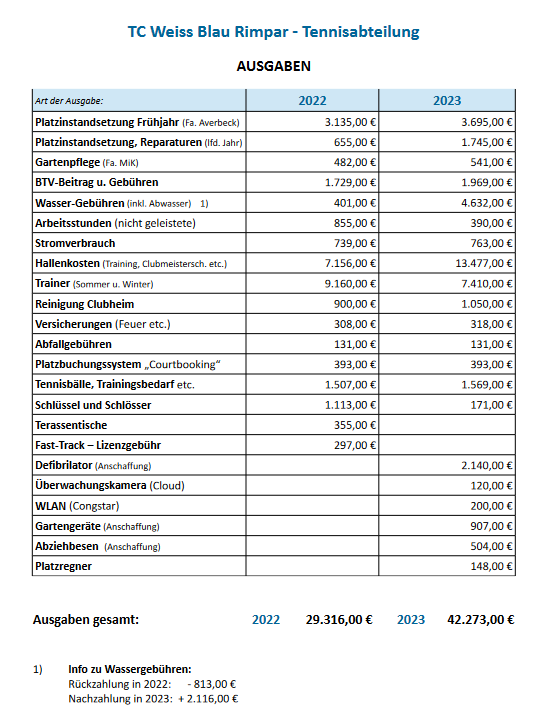 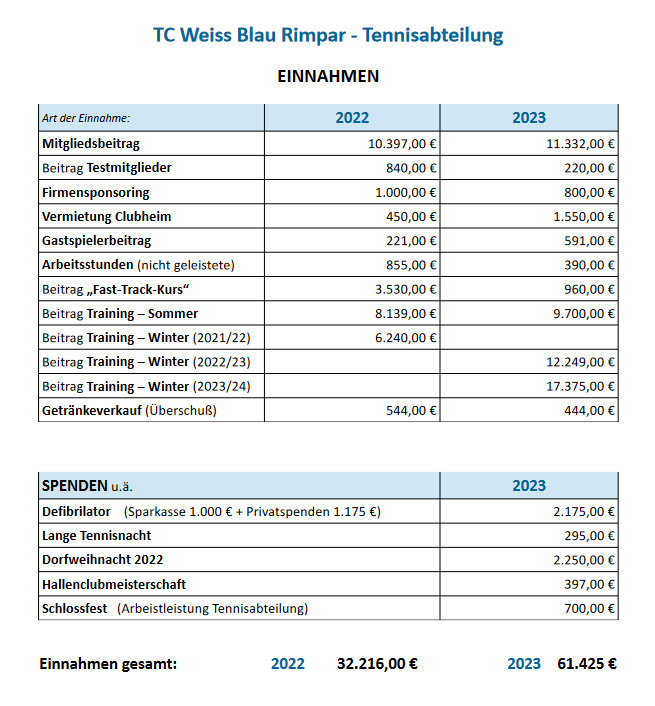 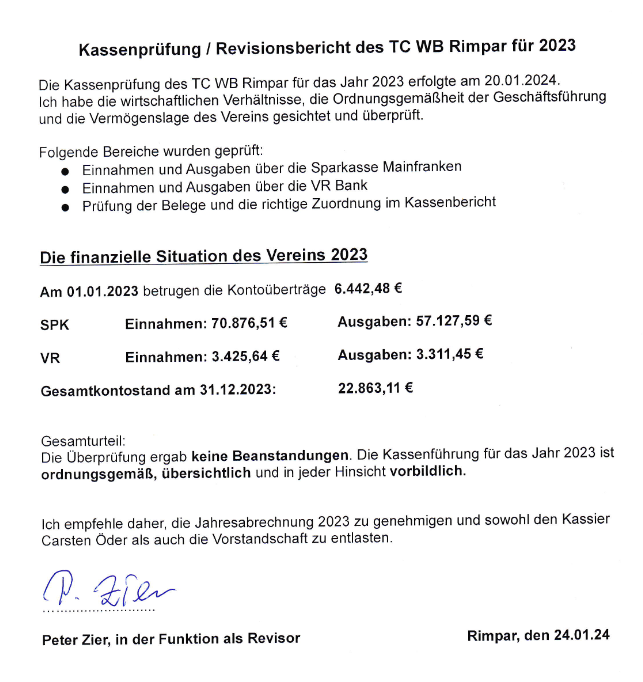 Bericht des Kassenprüfers:
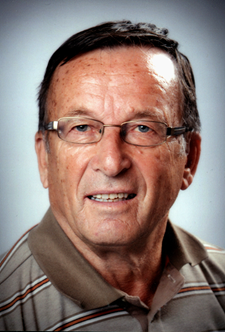 Die letzte Kassenprüfung von Peter Zier! Ein großes Dankeschön nach all den Jahren!!
Genehmigung des Kassenberichts und der Kassenprüfung
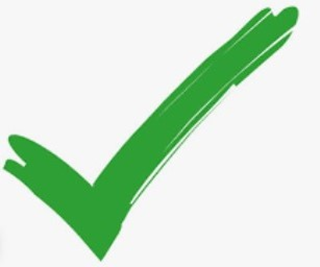 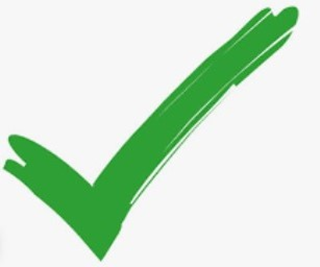 Entlastung des Vorstands
Neuwahl des Vorstands
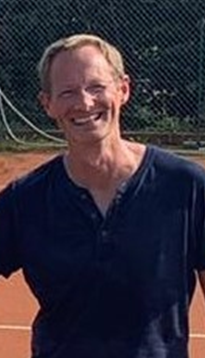 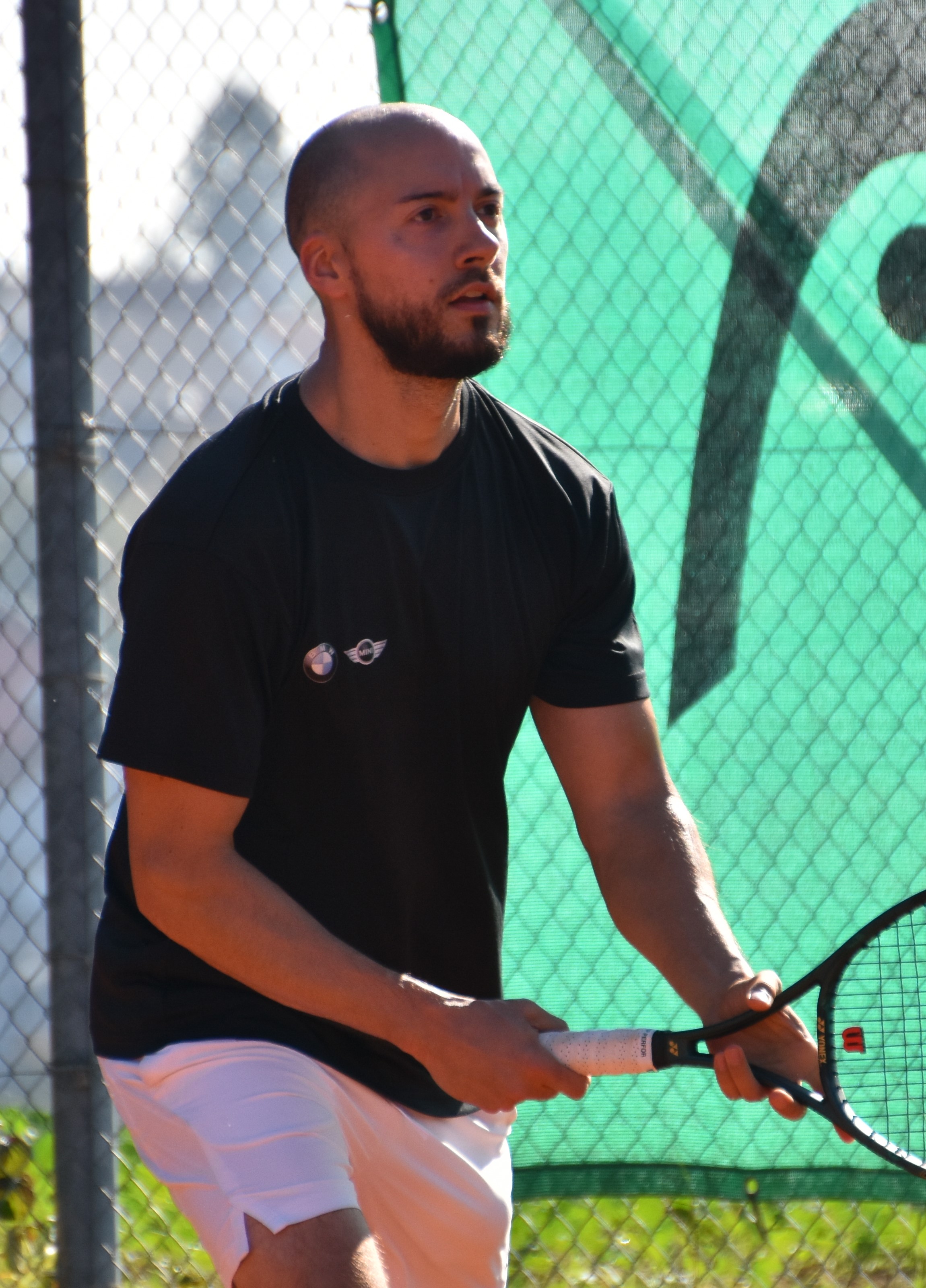 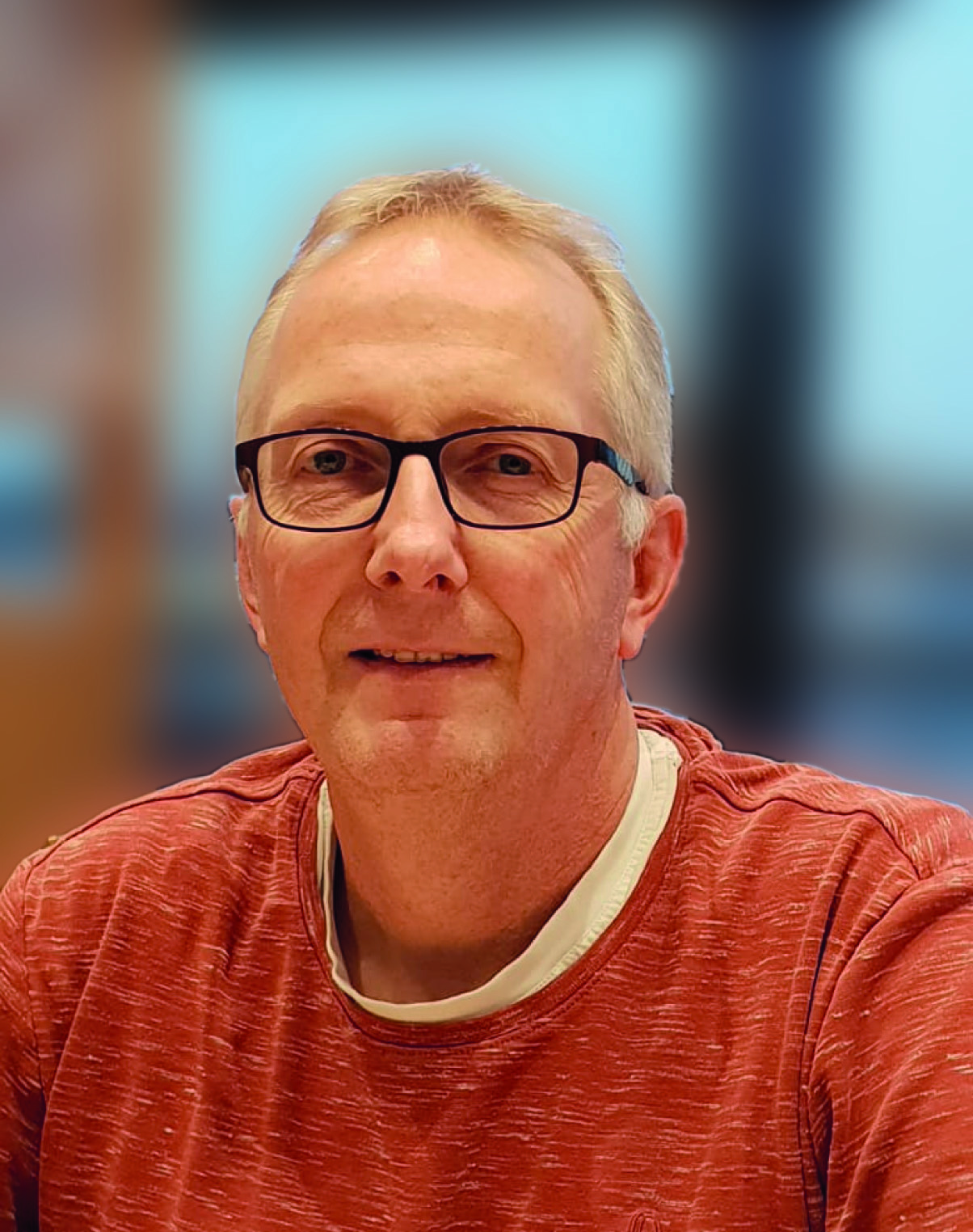 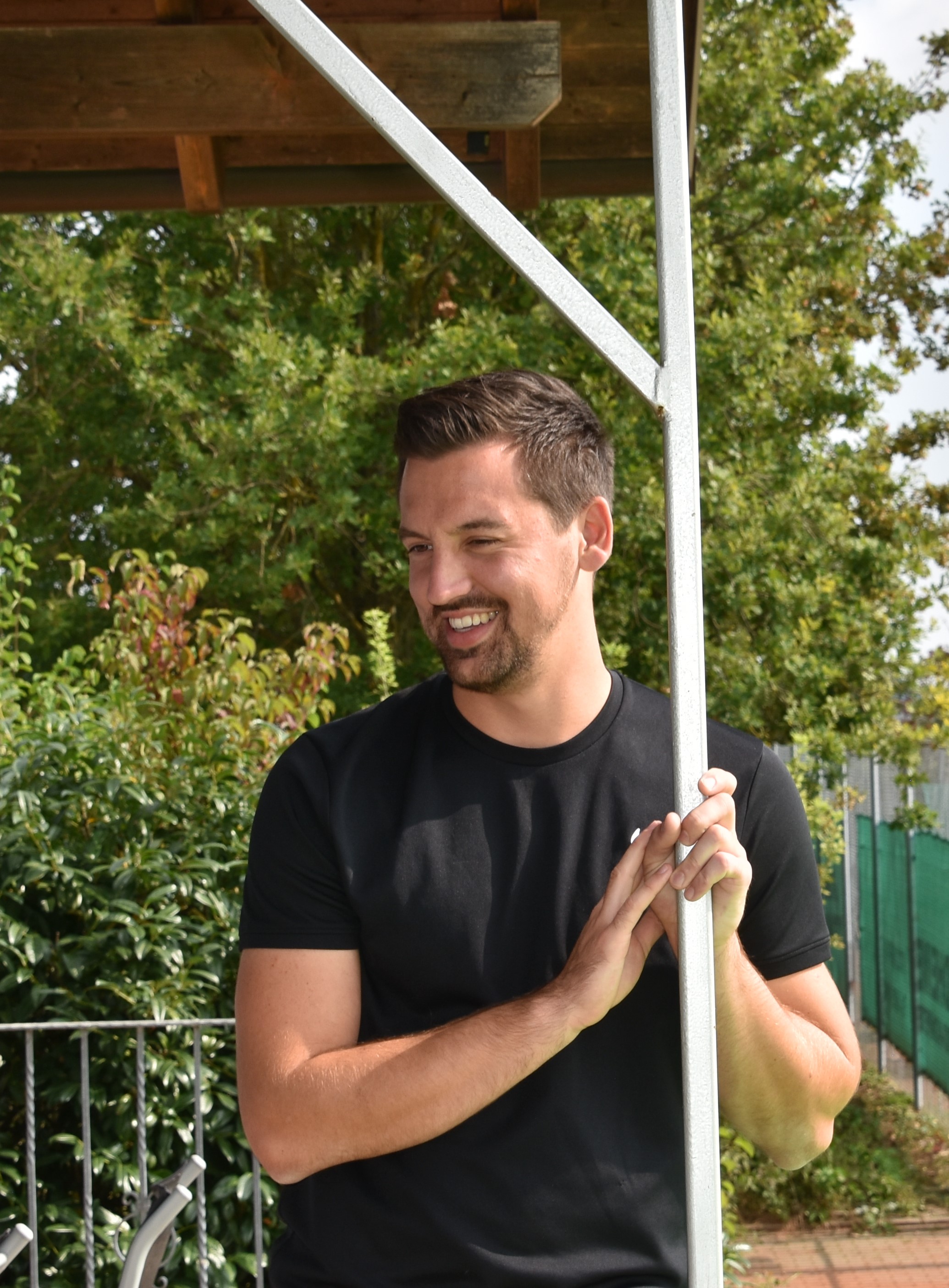 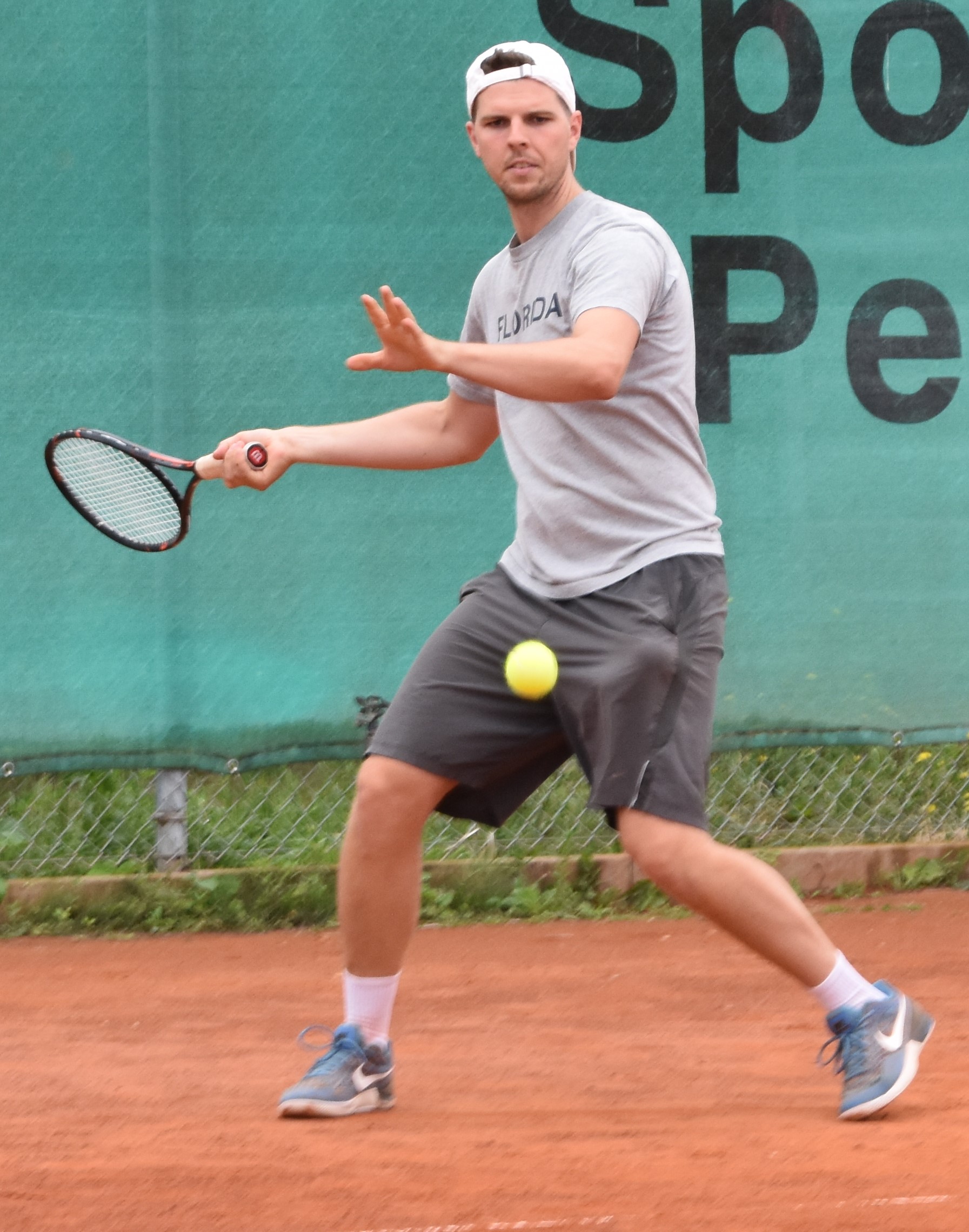 Kassier
1. Abteilungsleiter
2. Abteilungsleiter 
Getränkewart
Sportwart
Platzwart
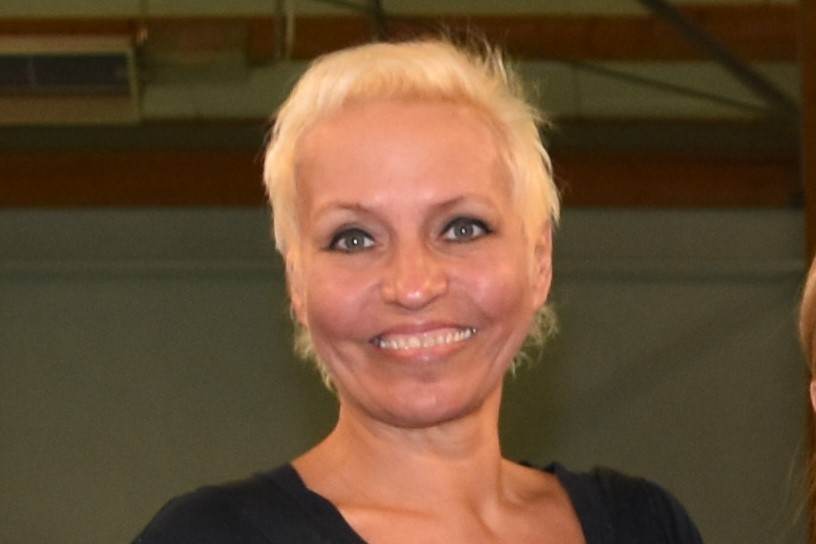 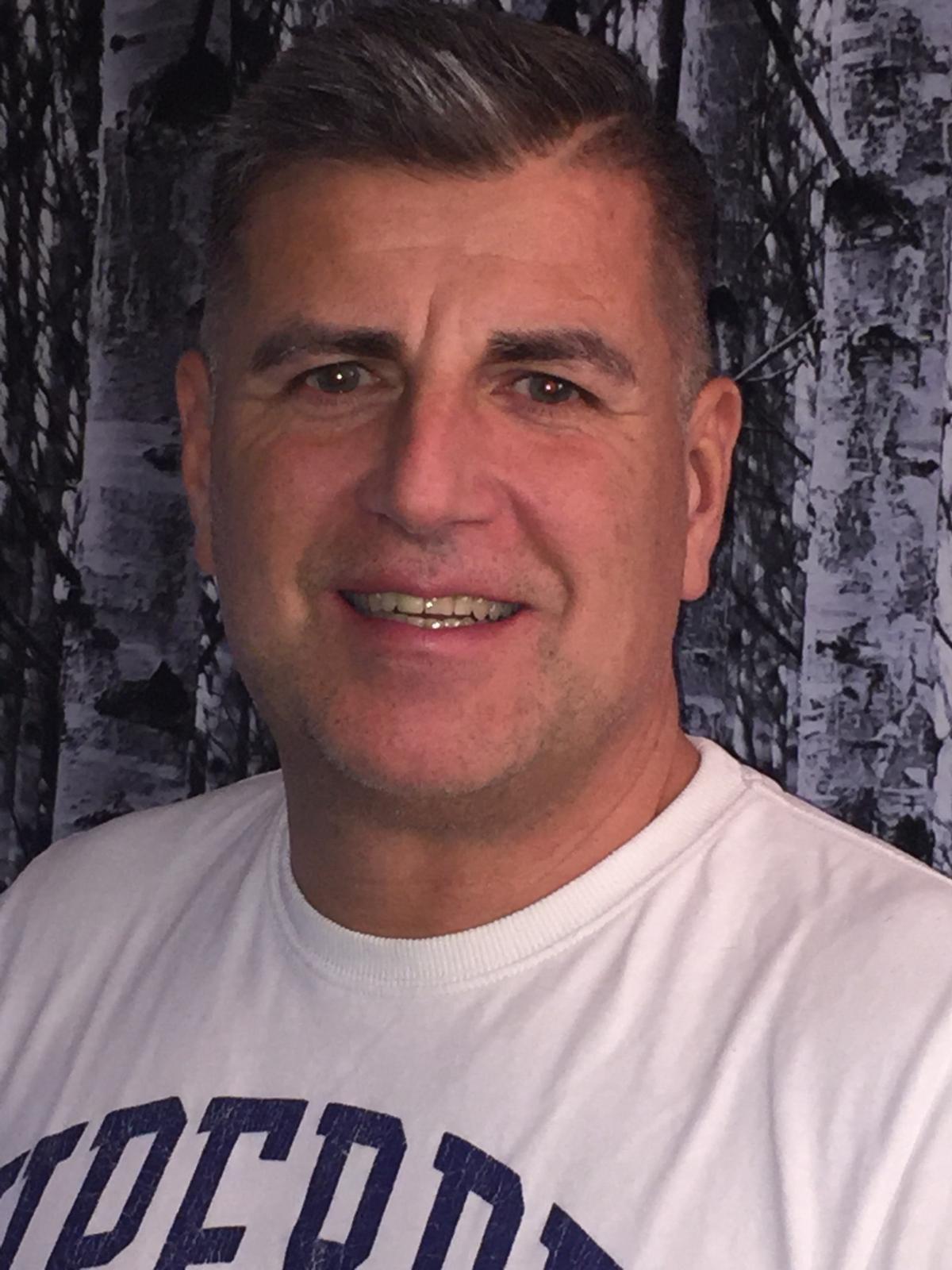 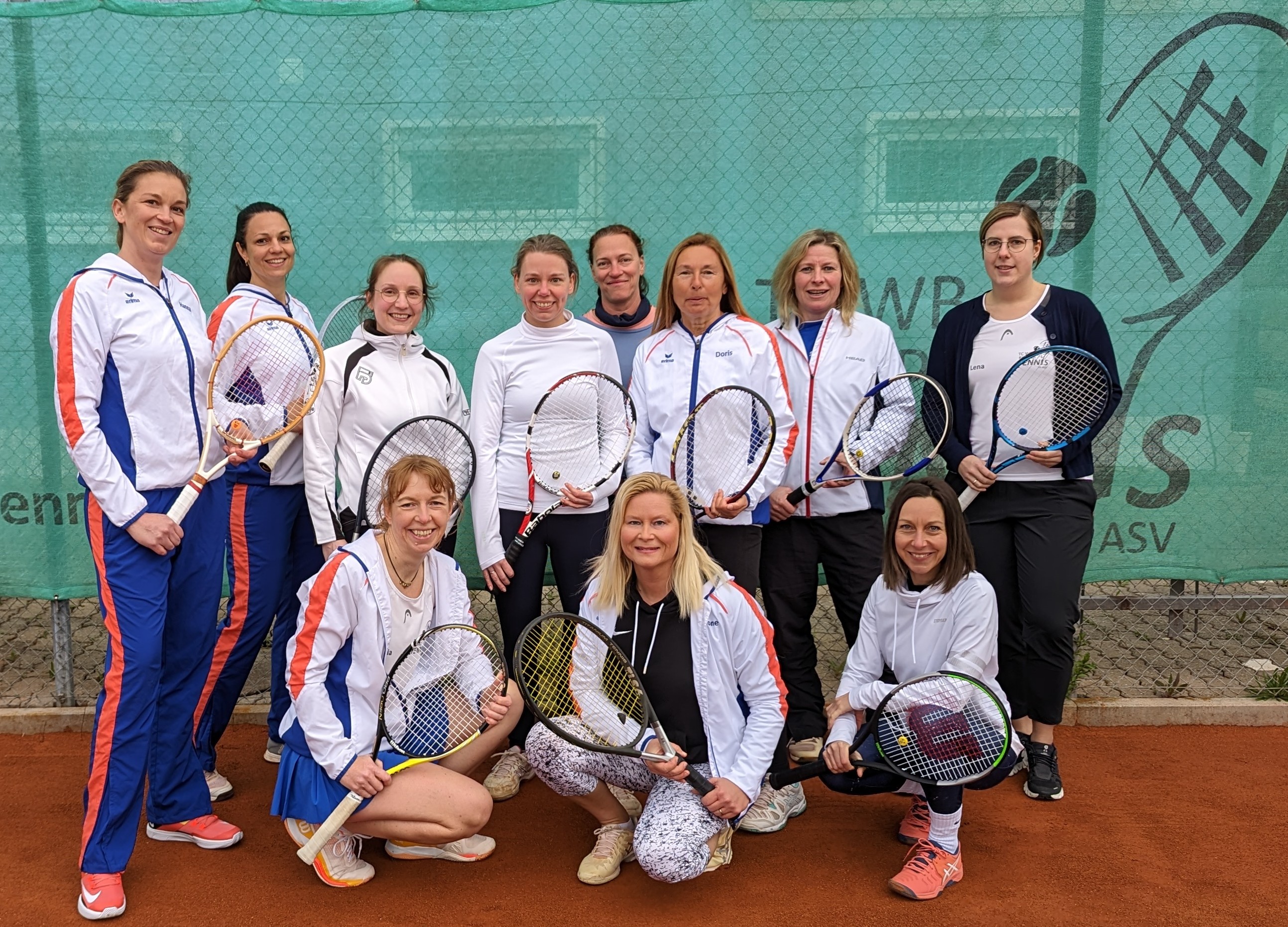 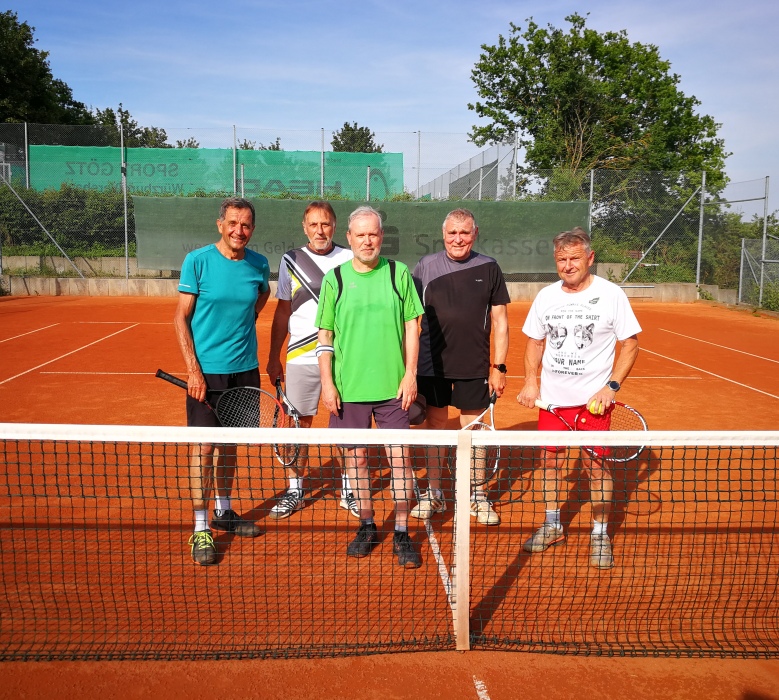 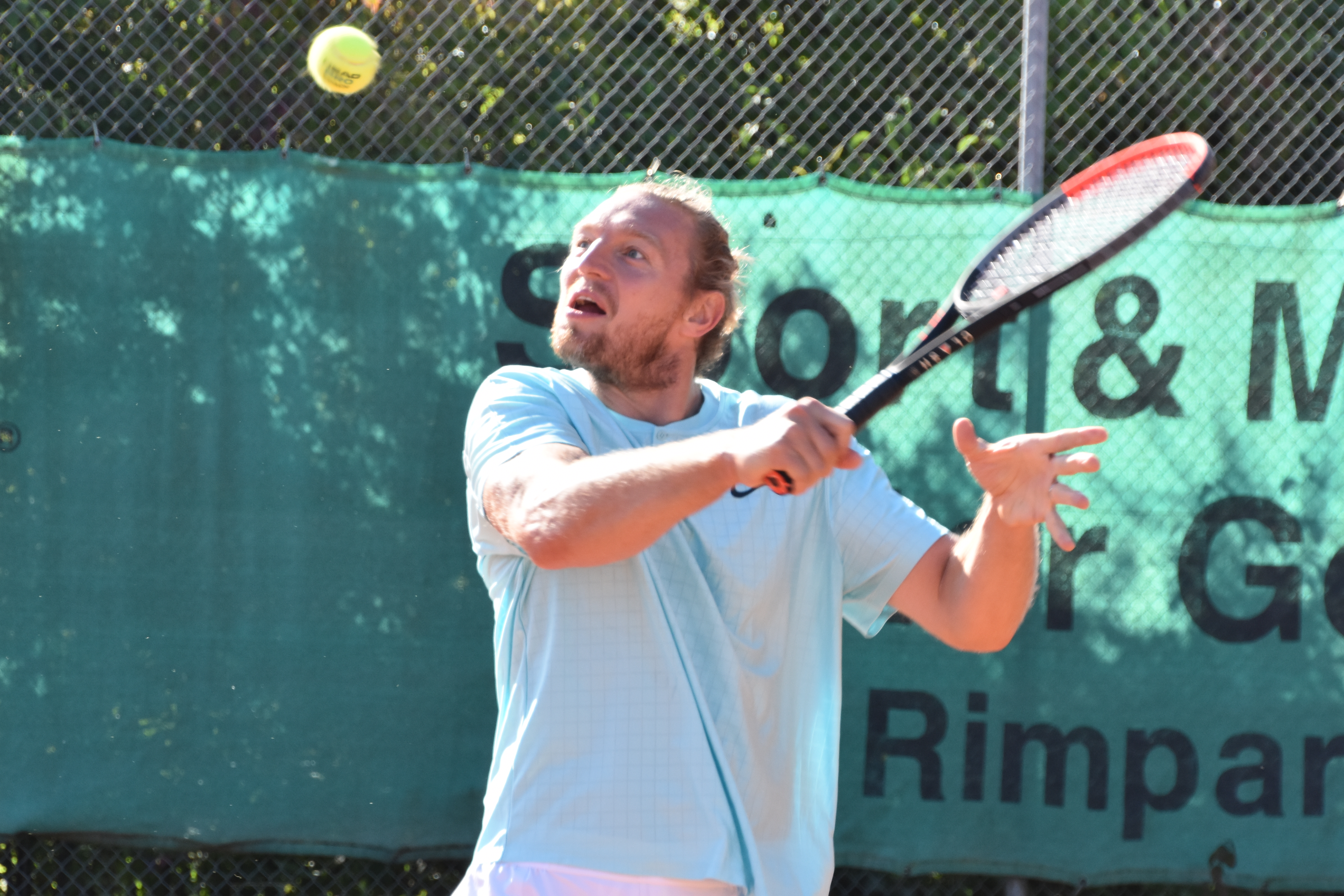 Kassenprüfer
Schriftführerin
Jugendwart
Platzwart
Eventmanagement
Genehmigung des Kassenberichts und der Kassenprüfung
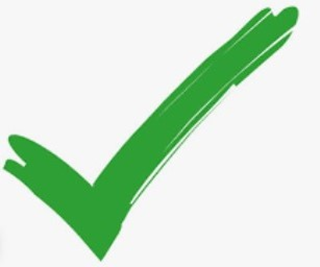 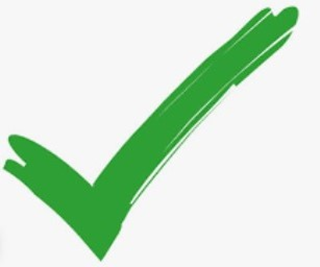 Entlastung des Vorstands
Neuwahl des Vorstands
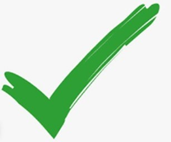 Wie geht es mit dem Hauptverein und unserer Tennisabteilung weiter?
2023 mehr als 130 Unterschriften gesammelt, mit denen wir eine außerordentliche Mitgliederversammlung des ASV-Hauptvereins fordern könnten
Nach unserer außerordentlichen Mitgliederversammlung Hauptverein schriftlich informiert – keine Reaktion….
Nur am Rande – der verantwortliche komm. Vorstand hat sich wenig eingebracht…. Der Kassier hat ein bisschen mitgemacht…. 
Ein Austritt aus dem Hauptverein ist ohne Mitarbeit des Hauptvereins und ohne Mitgliederversammlung UNmöglich… und die Mitarbeit war bisher nicht die Welt….
Weil wir nett sind … nochmals intenisve Gespräche gesucht – persönliches Treffen Kassier Hauptverein, Infoveranstaltung Rhönradabteilung, Treffen mit Vorstand Fußballabteilung, großes Meeting (ca. 20 Teilnehmer:innen) Dezember….
„Way forward“ ASV-Hauptverein…
Trennung zwischen Posten in Abteilungen und Hauptverein wird aufgehoben
Neuer/größerer Vorstand aus allen Abteilungen mit wohl Alex Th. als 1. Vorstand, Nasti Rohrmann und einem Vertreter der Fußballabteilung als Vertretern, Kassiere Rhönrad- und Fußballabteilung übernehmen gemeinsam Kassierposten, Jugendwarte der Abteilungen als Beisitzer
Muss im Rahmen einer Mitgliederversammlung des Hauptvereins – geplant April 2024 – beschlossen werden
Nochmals beschlossen – JEDE ABTEILUNG TRÄGT SICH UND SOMIT AUCH SÄMTLICHE LIEGENSCHAFTEN SELBER!! Fußballer haben zugestimmt, eigene Kosten (Gas, Wasser, Strom, Telefon, Rasenpflege, Versicherungen etc.) selber zu übernehmen – ca. 18.000€/Jahr; Rhönrad übernimmt Hallenkosten selber – ca. 6.000-10.000€/Jahr
ES BLEIBT SPANNEND!!!!
Hauptverein kümmert sich rein um BLSV-Belange (Beiträge, Versicherungen, Anträge) und Schuldentilgung (Bankdarlehen bis 2027 abgezahlt, privates „Darlehen“ mit ersten Vorschlägen….)
D A N K E S C H Ö N